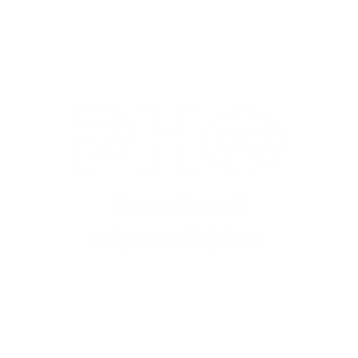 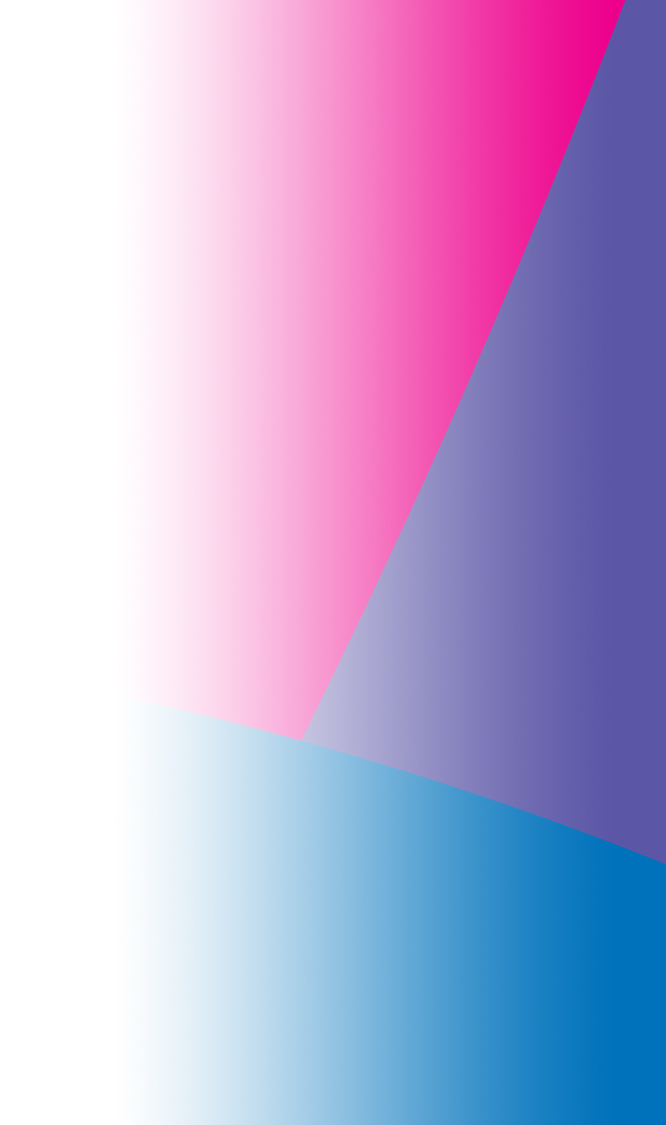 Борьба за колонии на севере Тихого океана в первой половине XIX века
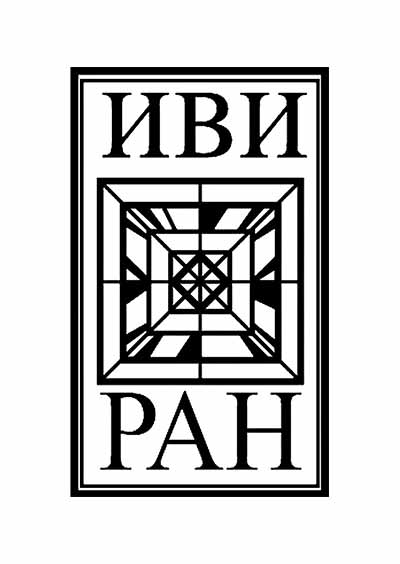 Александр Юрьевич Петров
главный научный сотрудник Института всеобщей истории РАН, 
доктор исторических наук
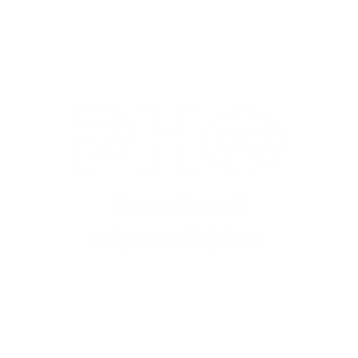 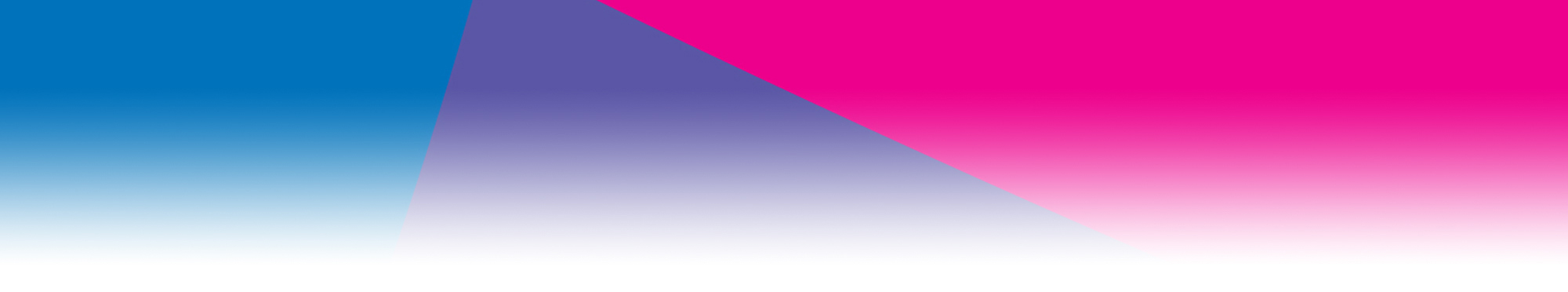 Российский научный фонд
РНФ создан по инициативе Президента России в ноябре 2013 года. Фонд проводит конкурсный отбор научных и научно-технических программ и проектов в сфере фундаментальных и поисковых исследований – исследований, направленных на получение новых знаний об основных закономерностях строения, функционирования и развития человека, общества, окружающей среды. С 2022 года расширены полномочия Фонда по поддержке опытно-конструкторских и технологических работ, опытно-конструкторских разработок.
Фонд выявляет перспективные и амбициозные научные проекты, эффективных и результативных ученых, способных сплотить вокруг себя коллектив единомышленников, воспитать молодое поколение российских ученых, выполняющих исследования на самом высоком мировом уровне.
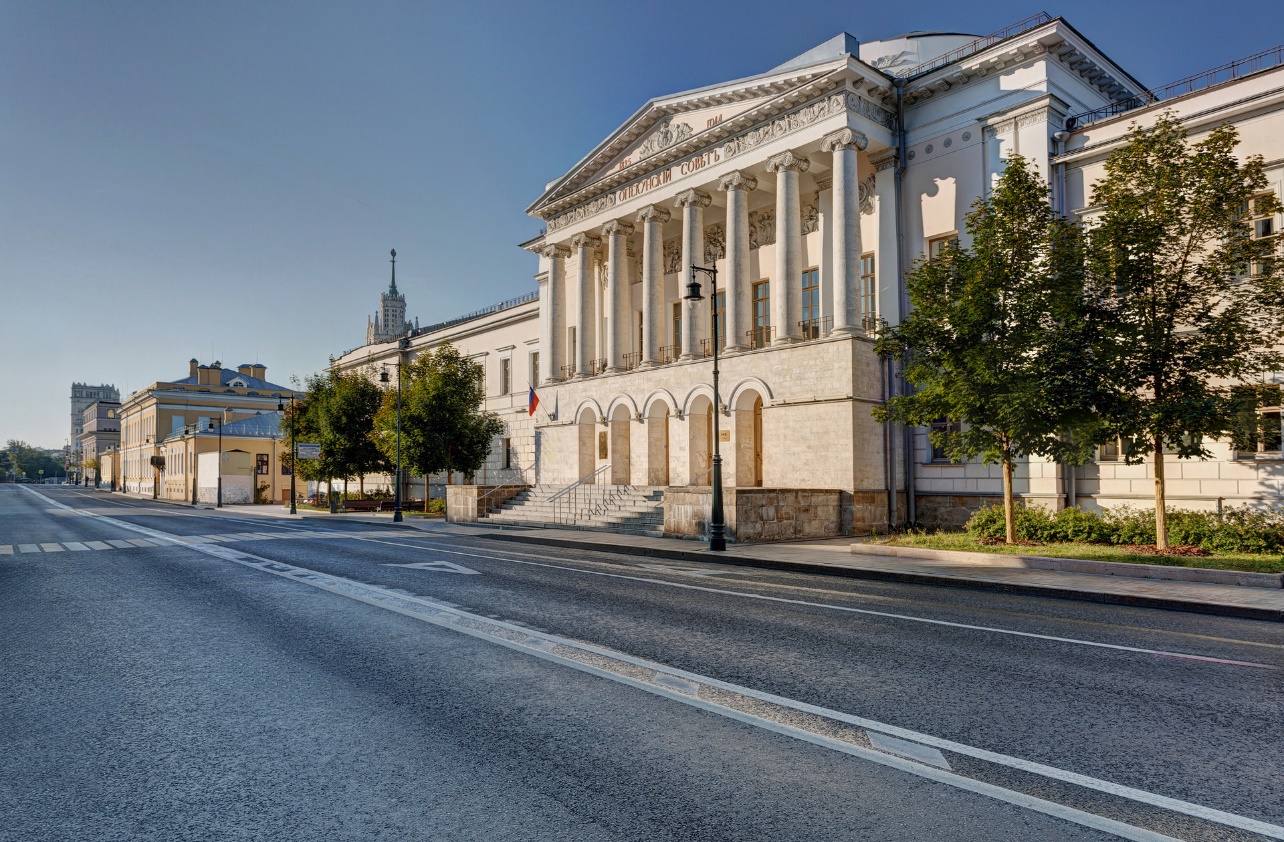 2
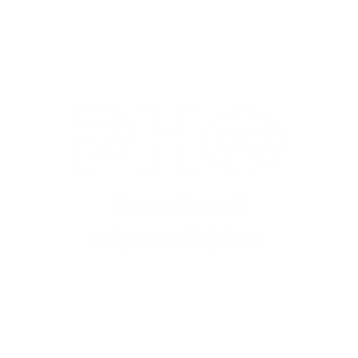 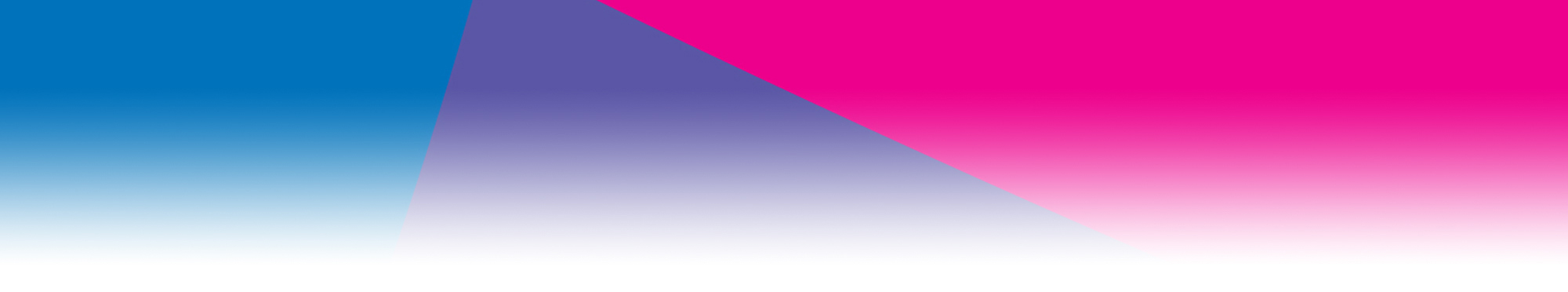 План презентации
Исследование выполнено за счет гранта Российского научного фонда № 22-18-00043, https://rscf.ru/project/22-18-00043/ в Институте всеобщей истории РАН

Новизна и значение проекта
Участники проекта
Архивные источники 
Основные положения
Итоги исследования
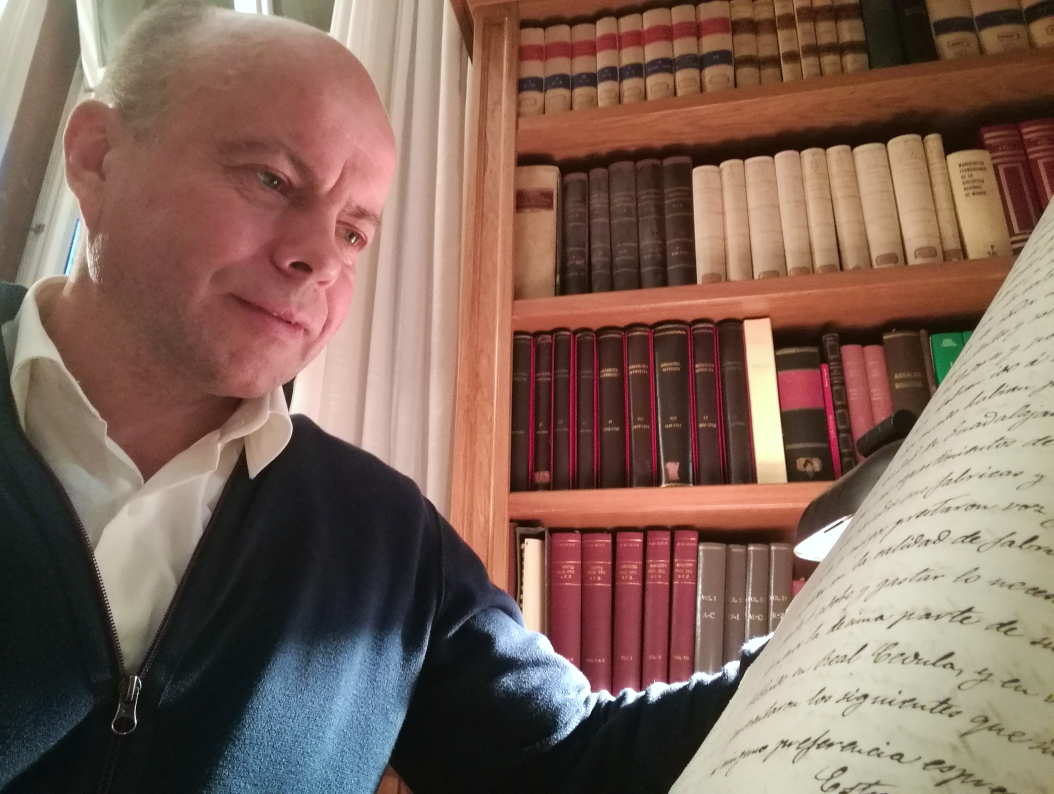 3
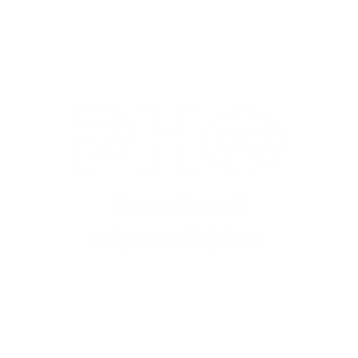 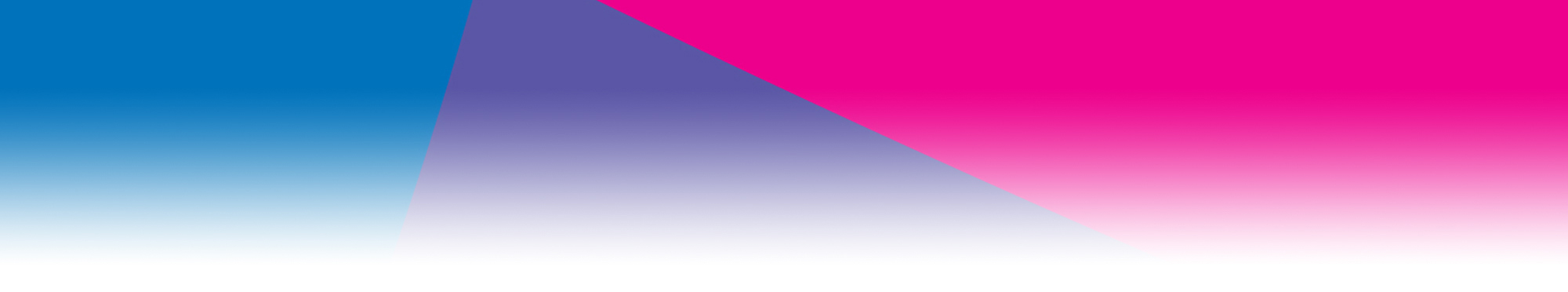 Участники проекта
А.Ю. Петров – д.и.н., руководитель  проекта
А.Н. Ермолаев –д.и.н. основной исполнитель
И.М. Шеина  - к.ф.н. – основной исполнитель
И.И. Грузинов – основной исполнитель , молодой исследователь 
М.М. Коскина – исполнитель, молодой исследователь 
П.А. Сирватко - исполнитель , молодой исследователь 
А.О. Сапрыкина - исполнитель , молодой исследователь
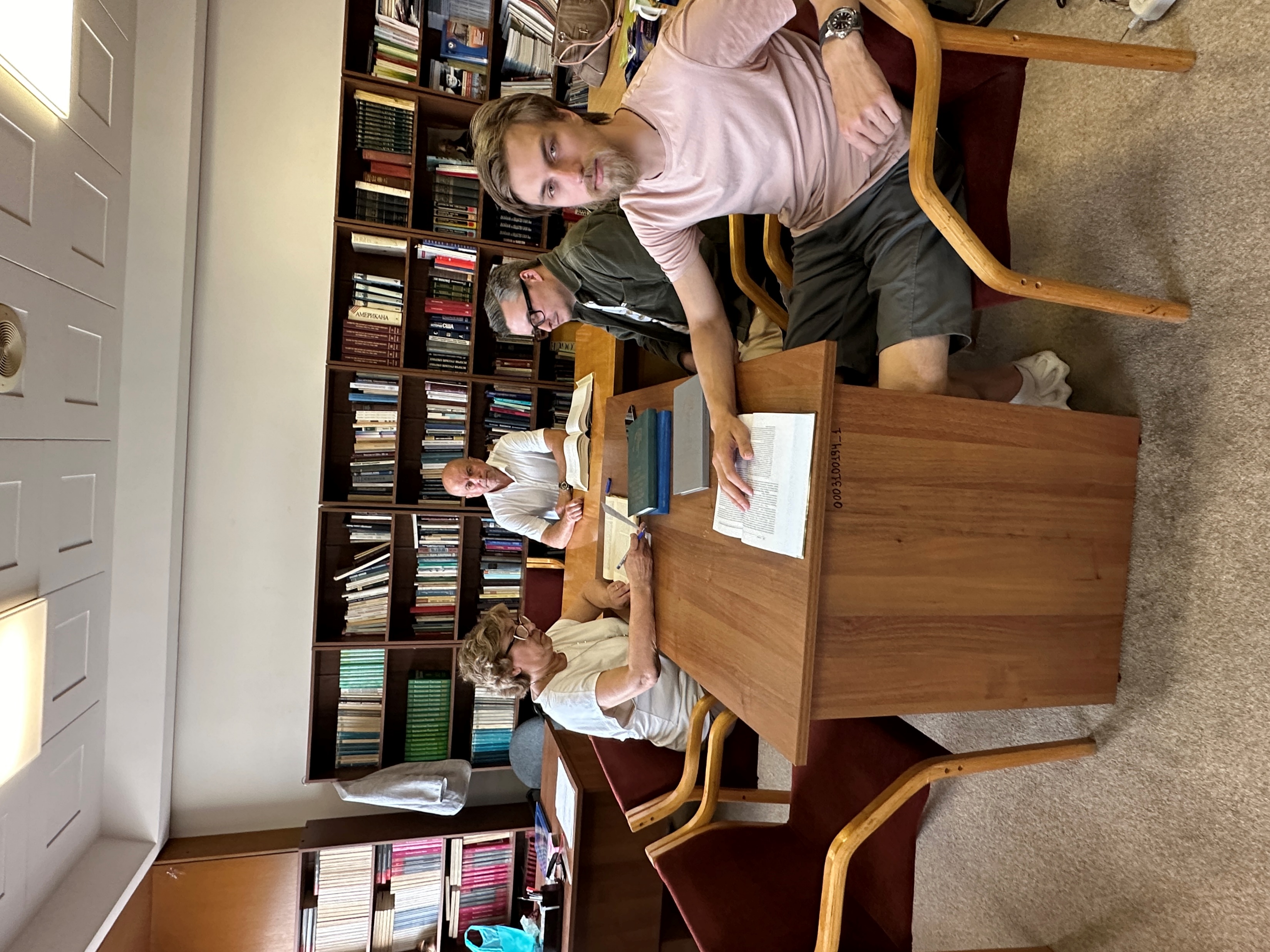 4
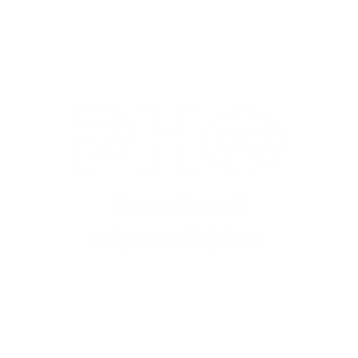 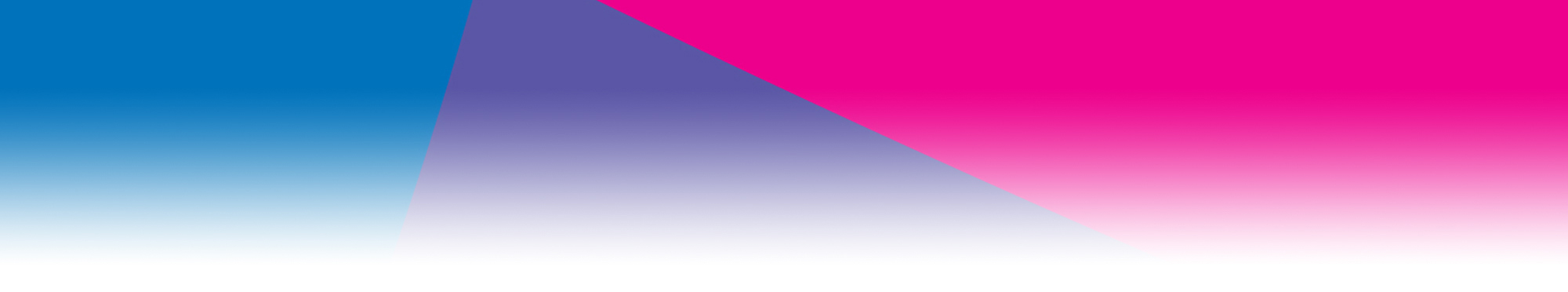 Новизна и значение проекта
Проект носит междисциплинарный характер, в ходе его реализации изучаются исторические, филологические, социально-экономические и правовые вопросы борьбы за колонии на севере Тихого океана.
Научная новизна проекта заключается в том, что впервые проводится фундаментальный междисциплинарный сравнительный анализ российских и зарубежных колоний на основе документов из более чем сорока отечественных и зарубежных архивов.
В рамках проблемы по изучению форм, направлений и особенностей борьбы за колонии на севере Тихого океана в XVIII – первой половине XIX вв. решаются задачи по рассмотрению взаимного влияния всех акторов борьбы за колонии на севере Тихого океана, причин, хода и последствий этой борьбы, исследованию особенностей решения политических вопросов как внутри колоний, так и в метрополиях, изучению торговой и финансово-хозяйственной деятельности колониальных держав, изучению историко-культурного, лингвистического и духовного (особенно деятельности Русской Православной Церкви) компонентов в поднимаемой в проекте проблеме.
5
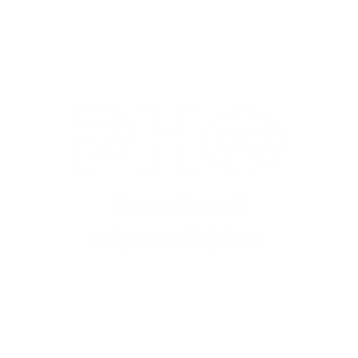 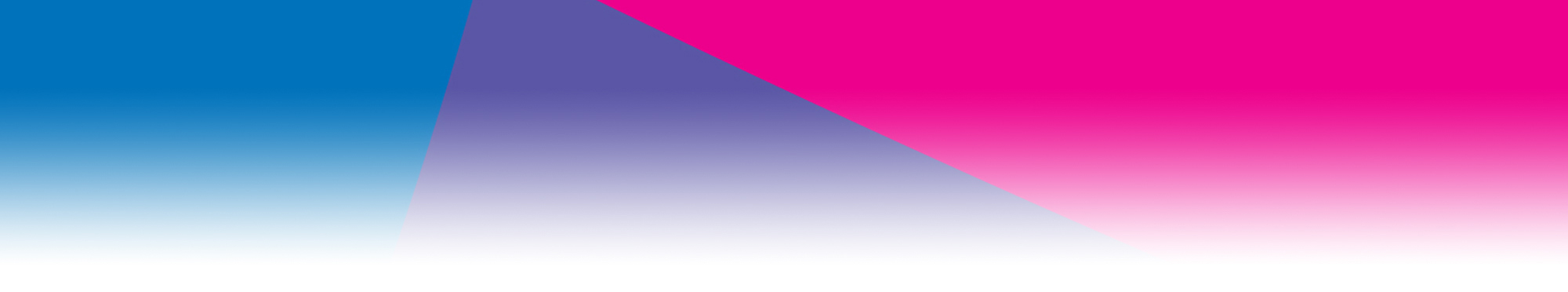 Архивные источники
Отечественный и зарубежные архивы (более 30 архивов)
Отечественные основные   (АВПРИ, РГИА, ОР РНБ, ОР РГБ, РГАВМФ, ГАРК )
Зарубежные (архивы Англии, Испании, Франции, США, Японии)
Используется литература и источники на русском, английском, испанском, французском, китайском, японском языках.
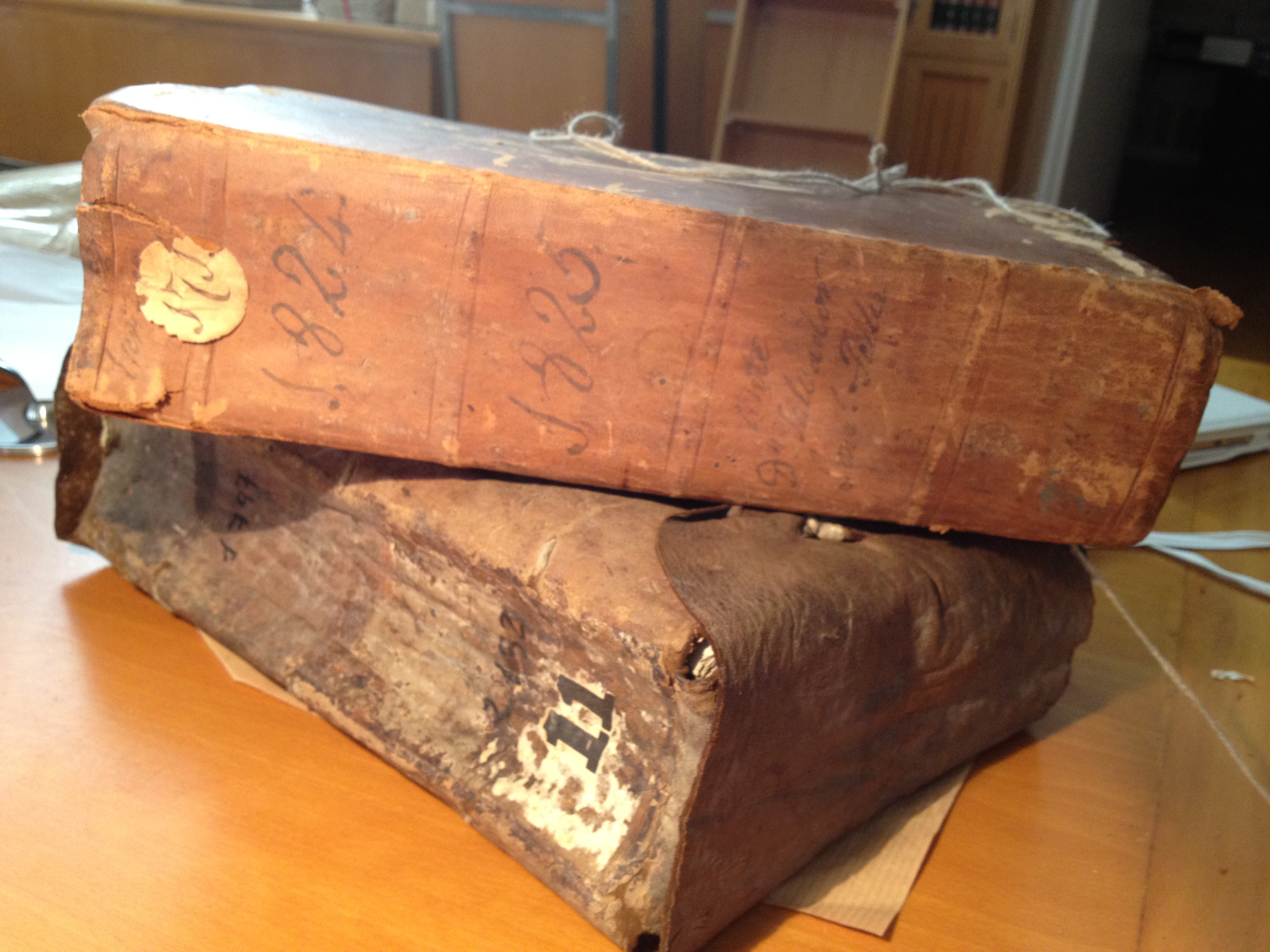 6
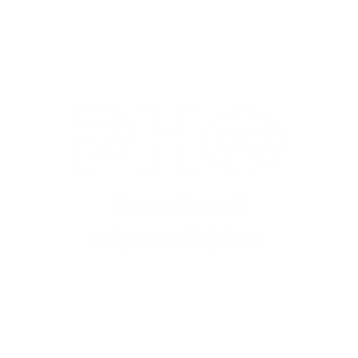 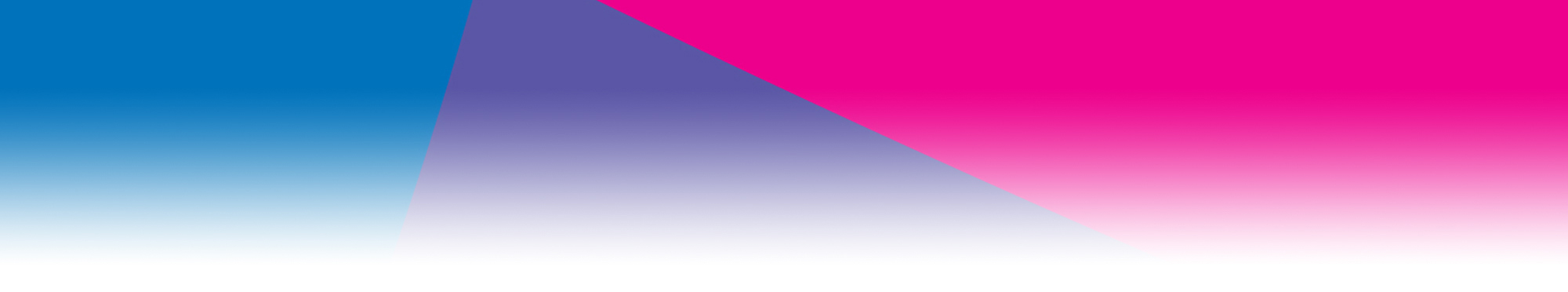 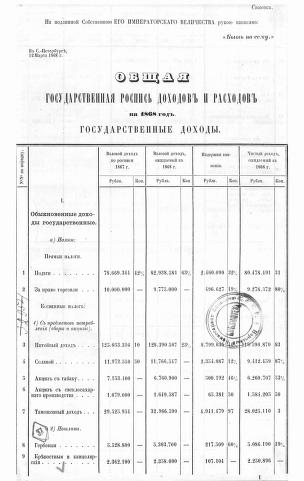 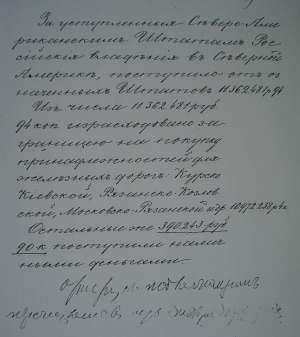 Уникальный документ 
о расходовании 
Россией средств, 
полученных от 
продажи Аляски
Общая государственная роспись доходов и расходов на 1868 год
7
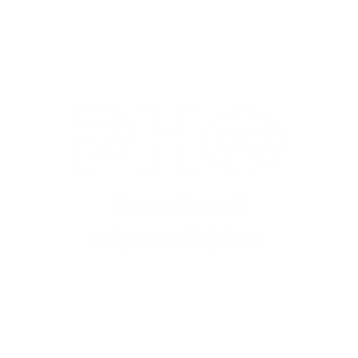 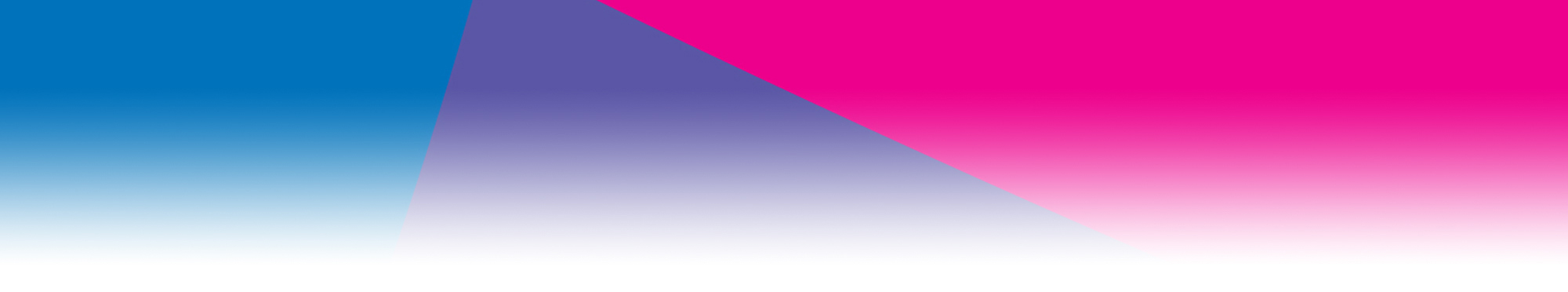 Документы из отечественных и зарубежных архивов
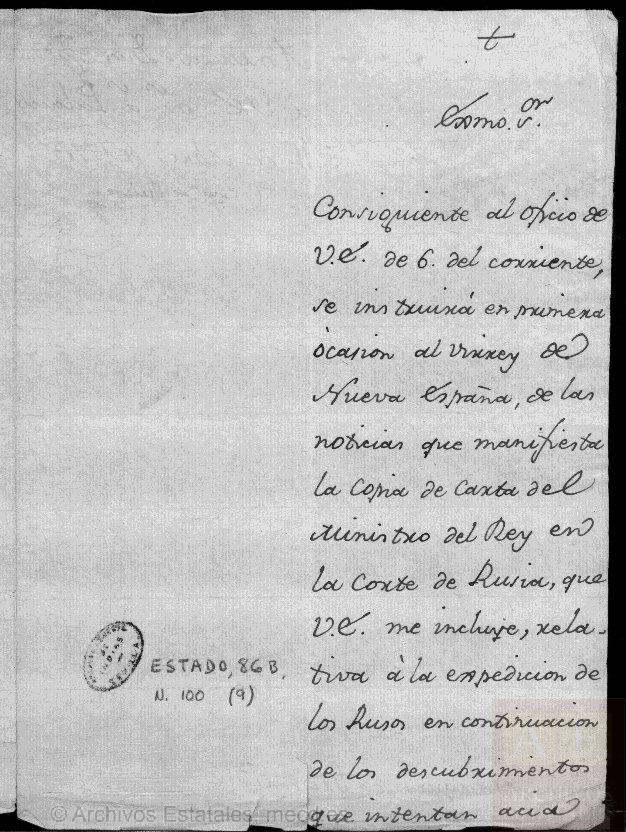 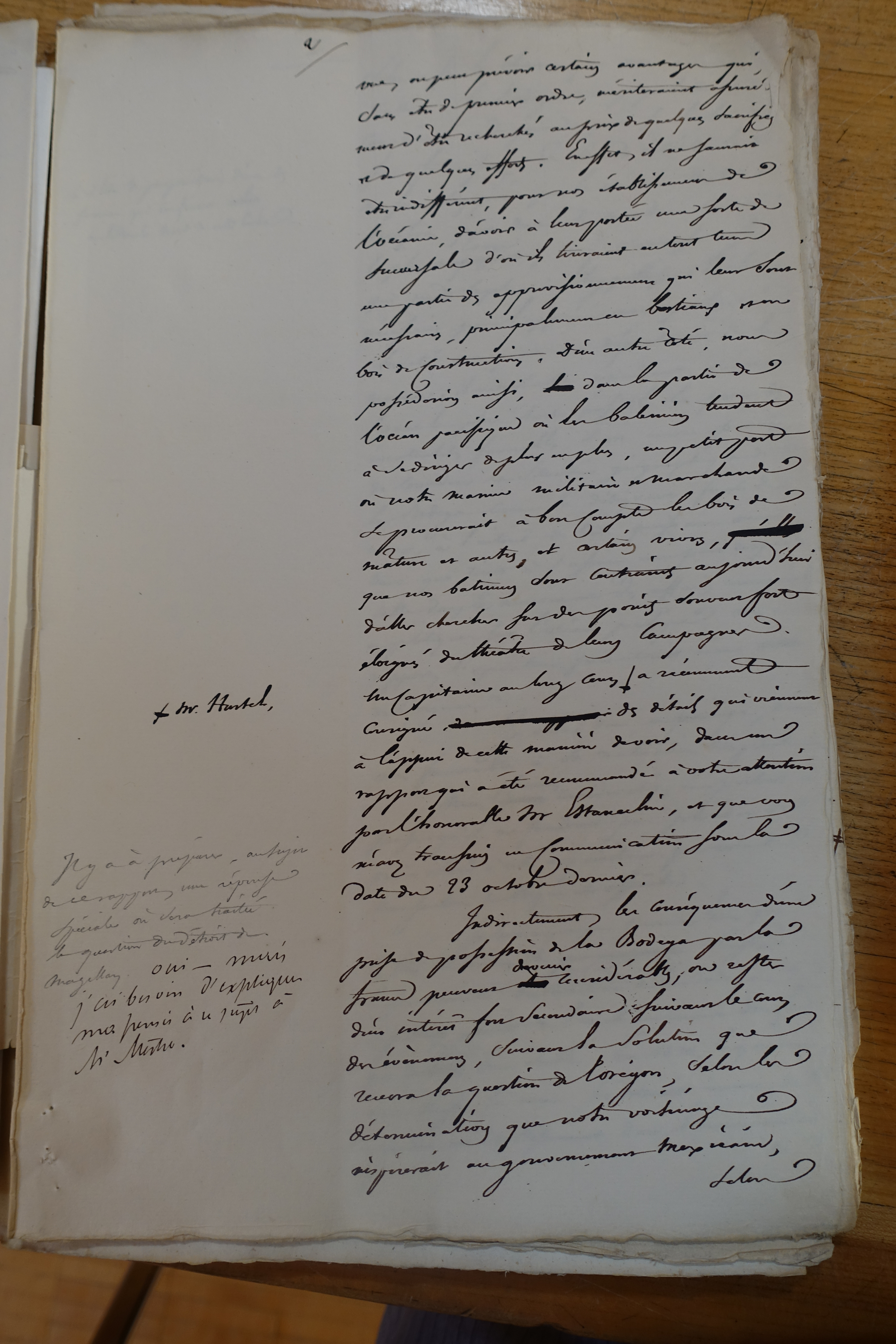 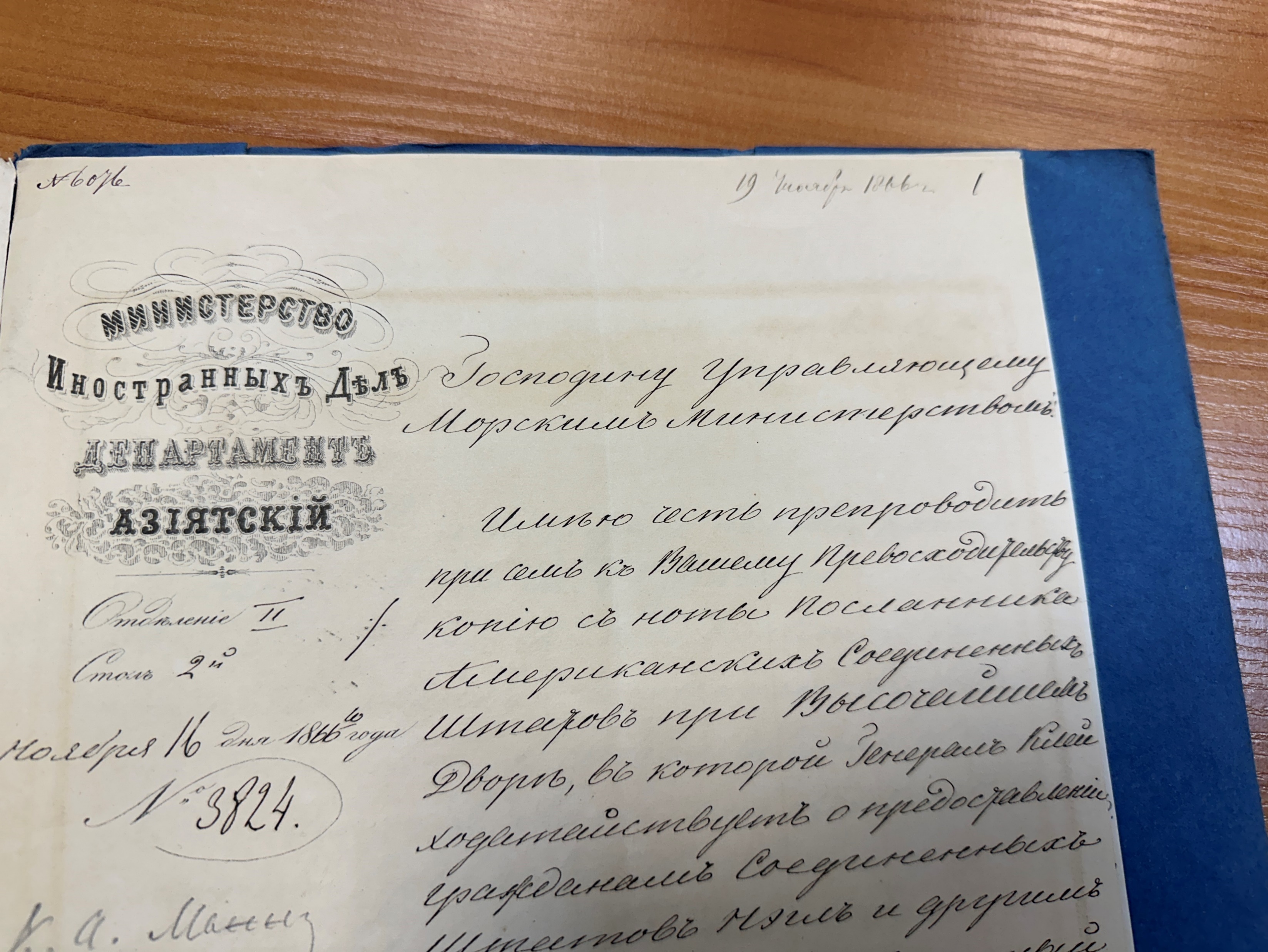 8
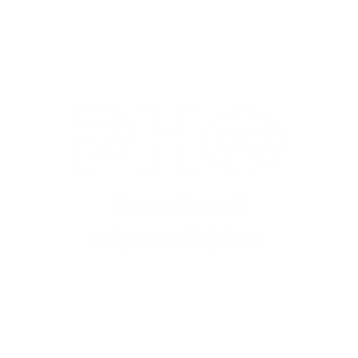 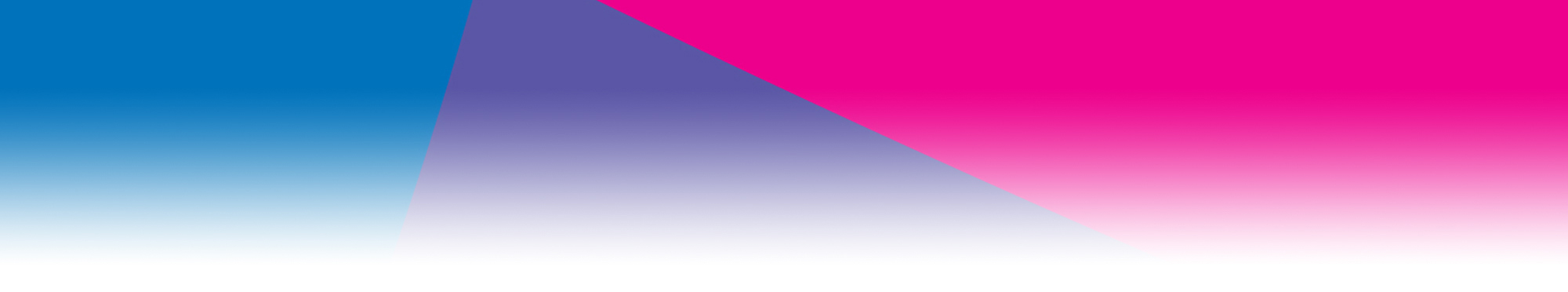 Акторы борьбы за колонии на севере Тихого океана в первой половине XIX века
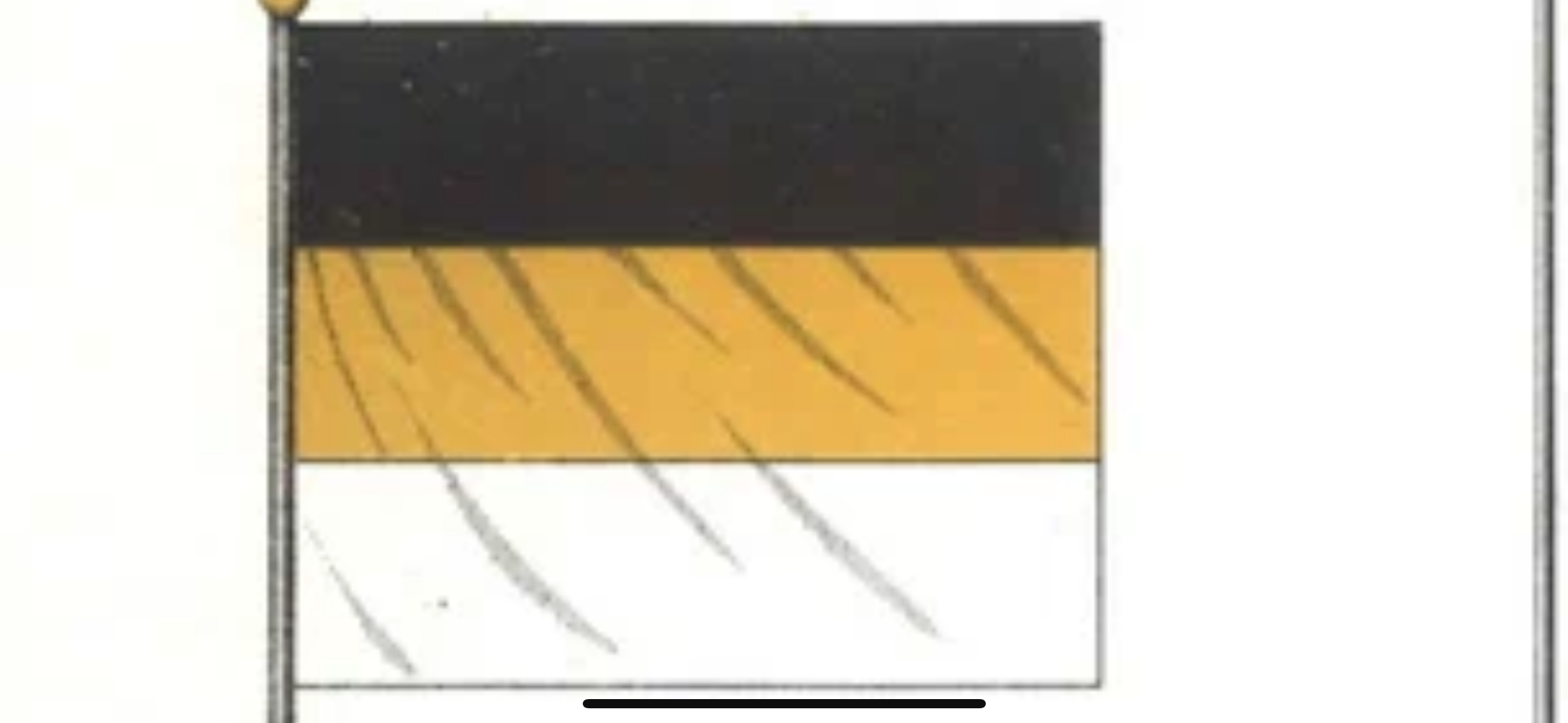 Российская империя
США
Великобритания
Франция
Испания
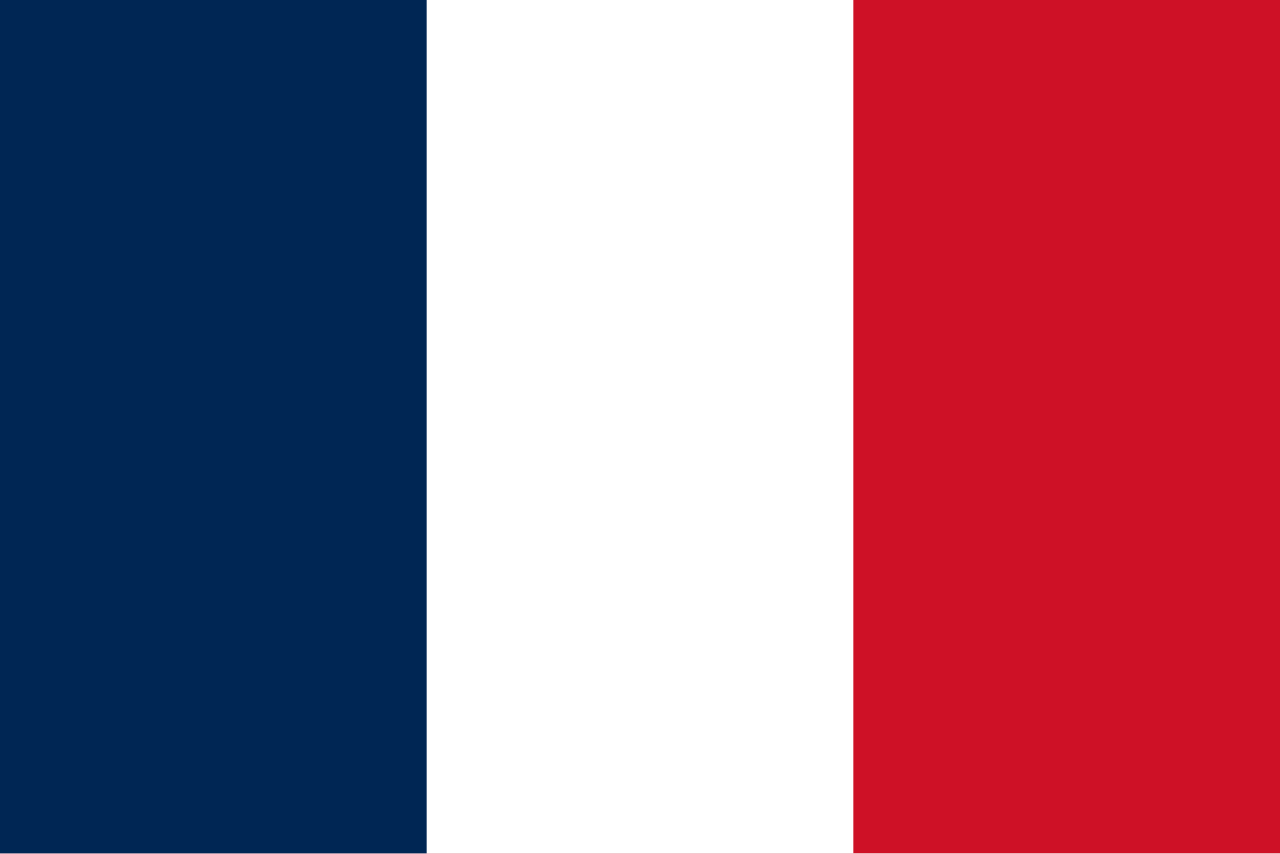 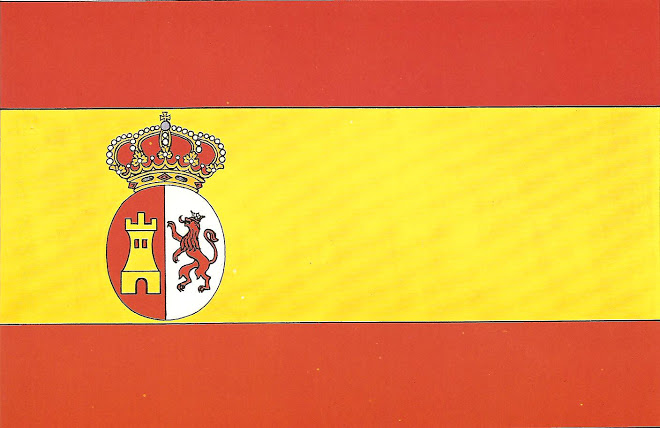 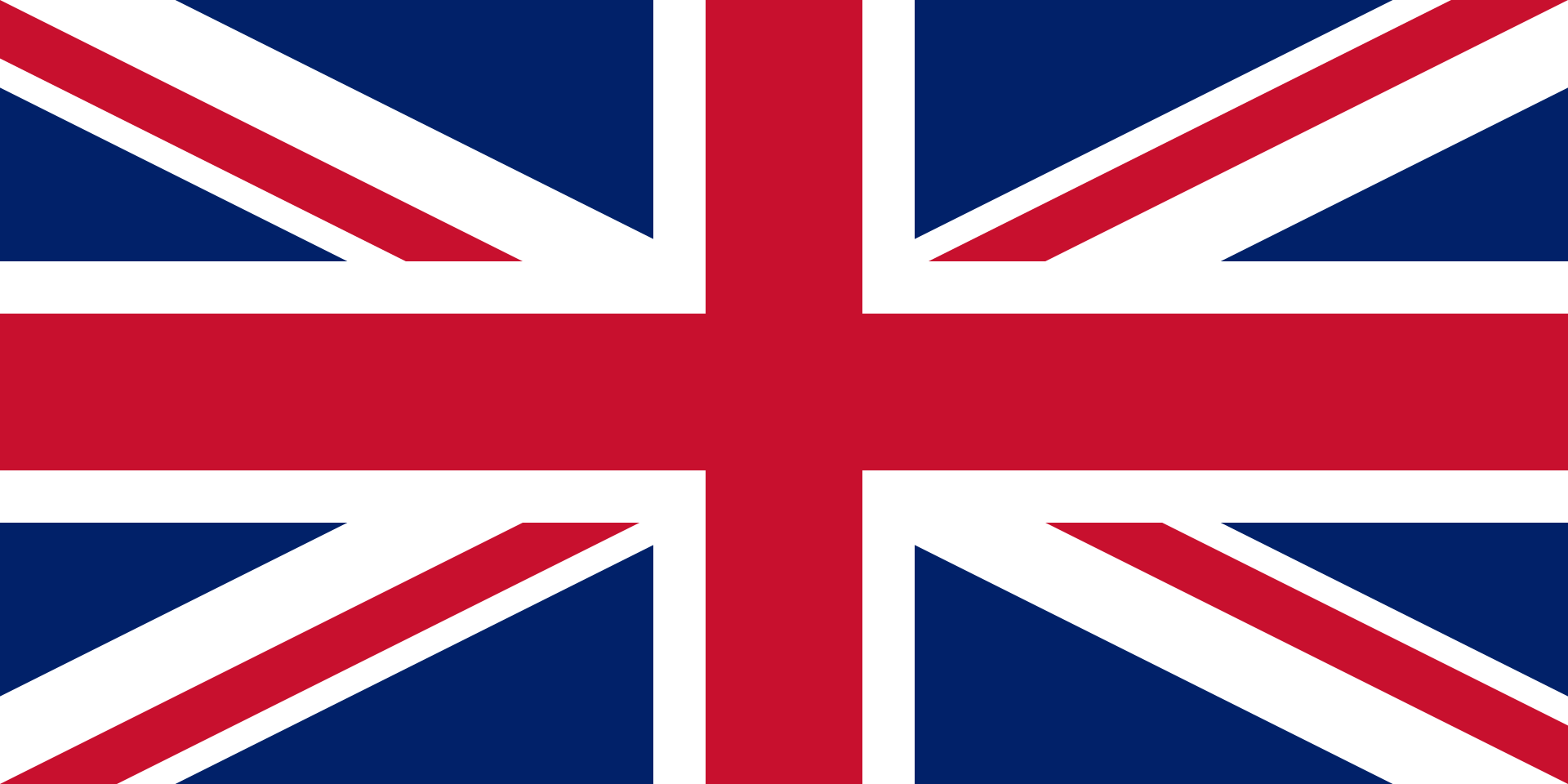 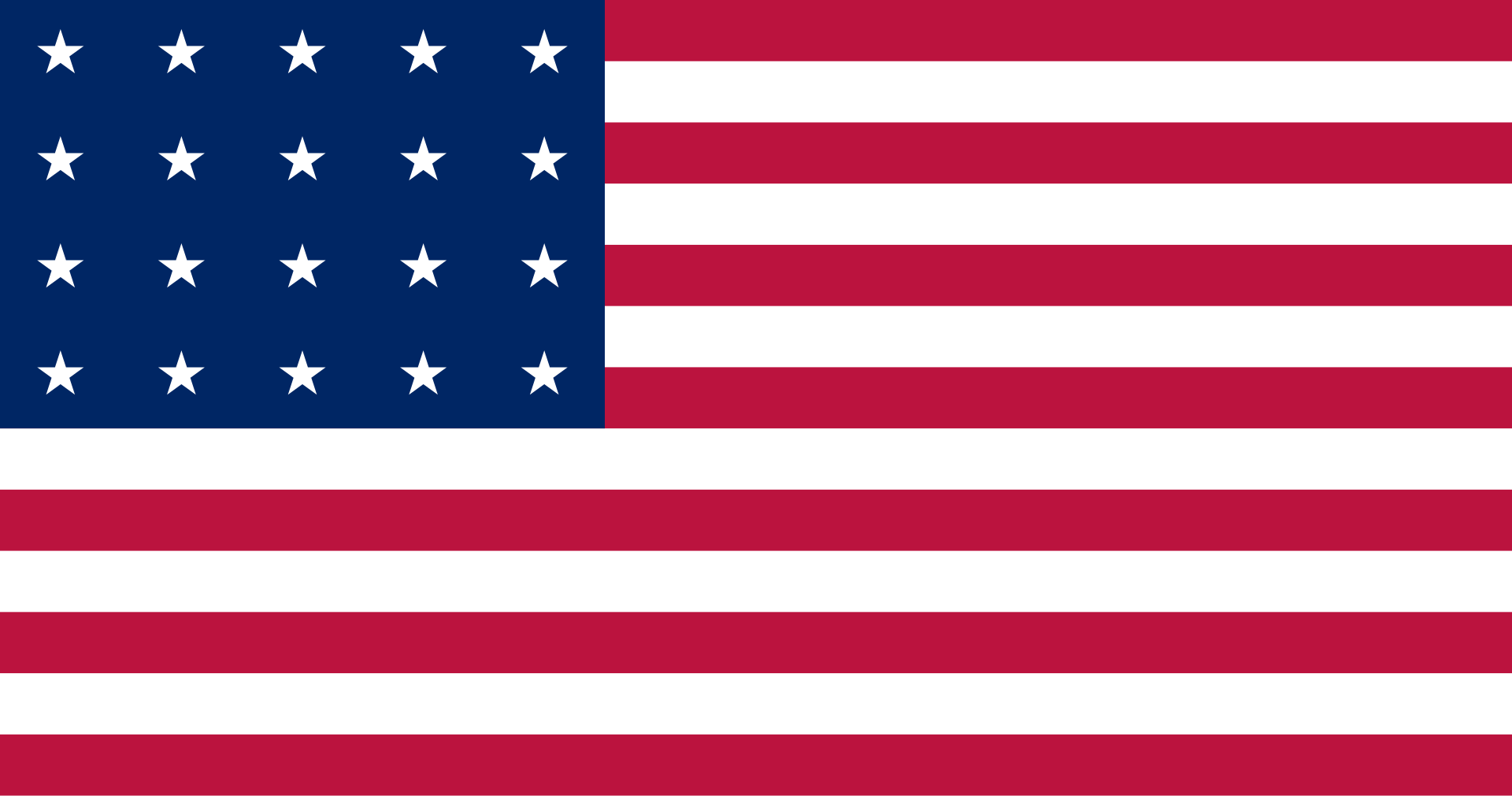 9
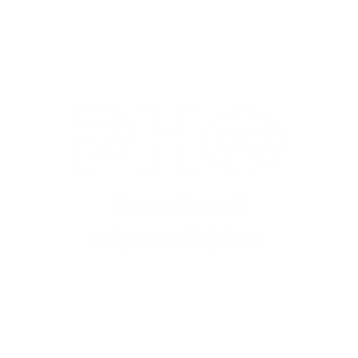 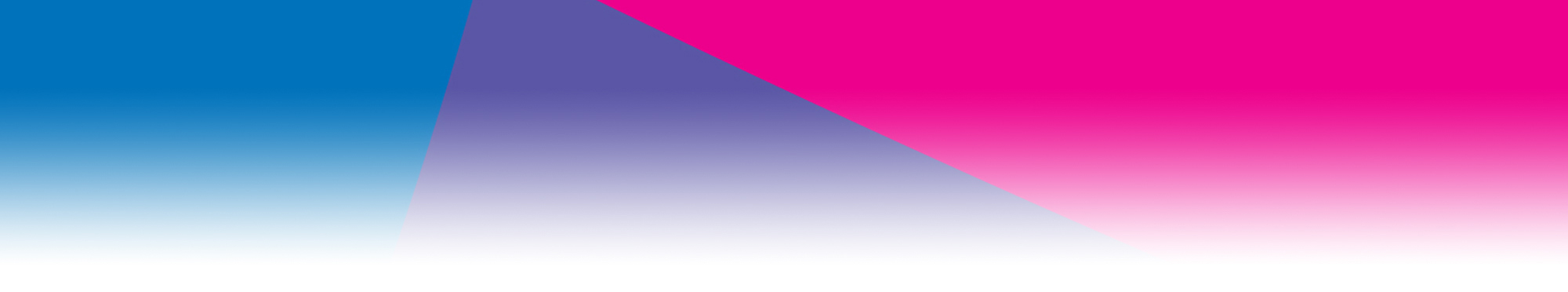 Изучаемый регион: Северная часть Тихого океана
Страны и регионы, которые посетили участники отечественных кругосветных экспедиций
Русская Америка
10
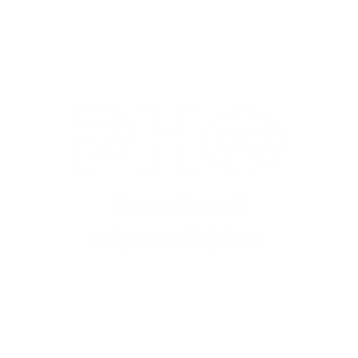 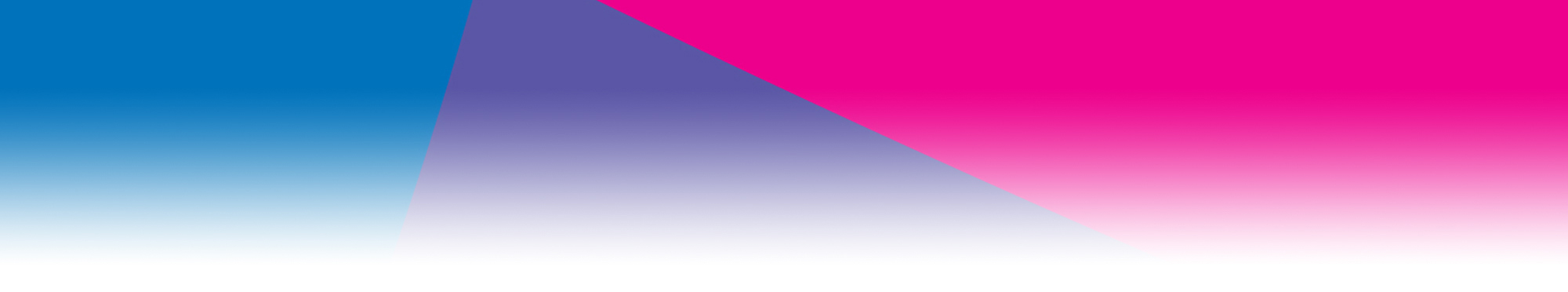 Морские животные – объект промысла
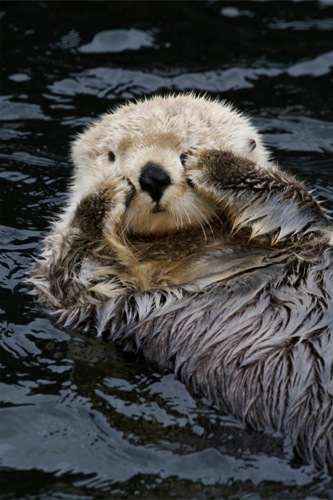 Калан – стоимость шкуры до 300 руб. 

Морской котик – основной объект промысла к середине XIX века.
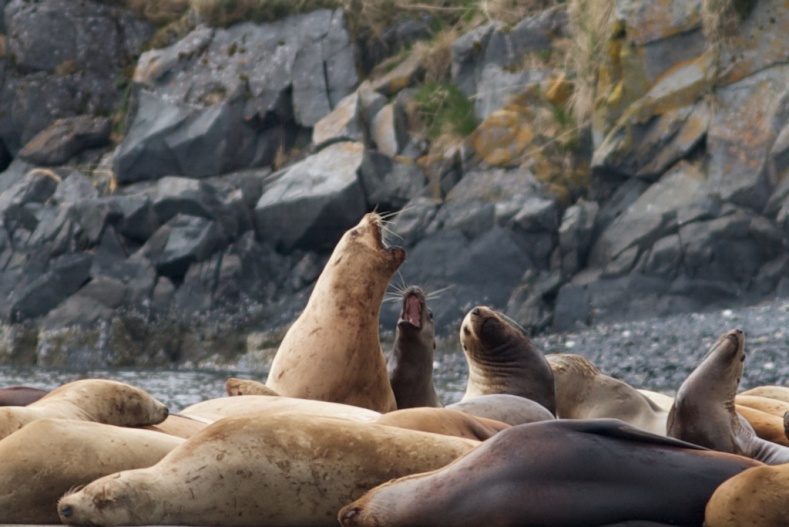 11
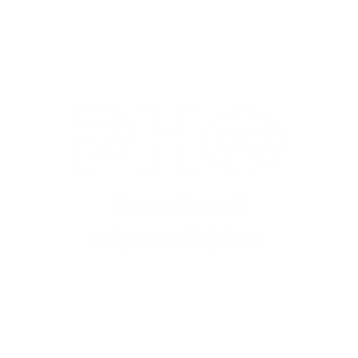 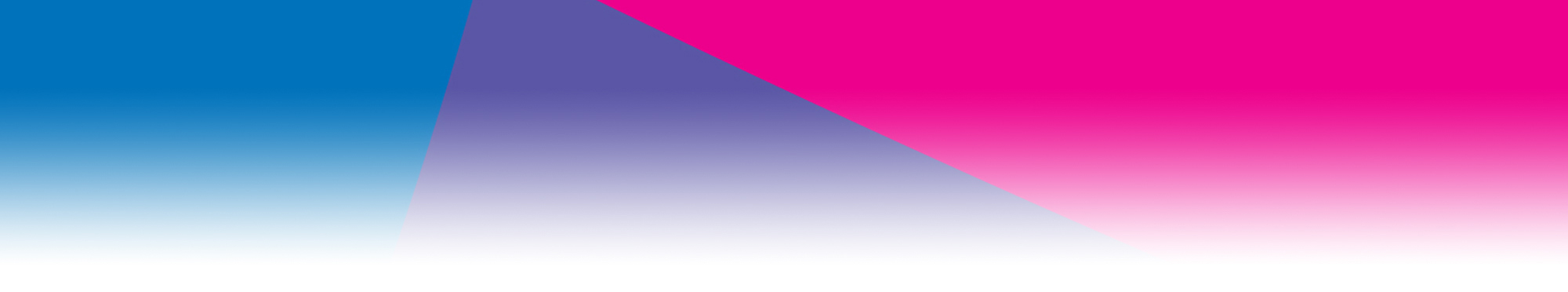 Российско-американская компания(РАК)
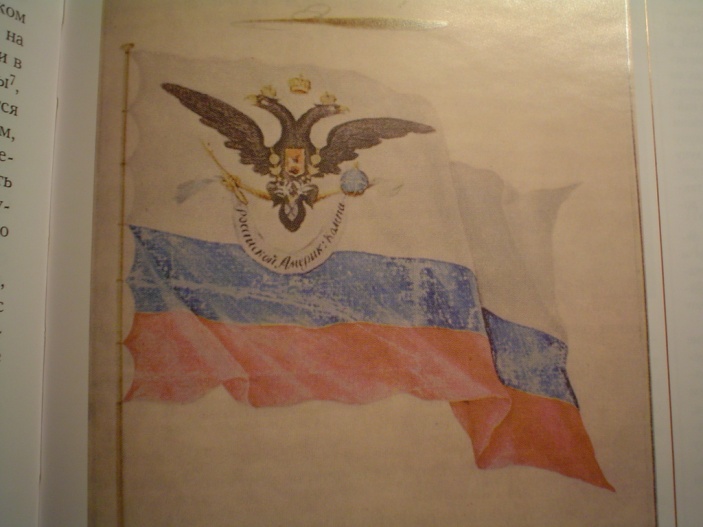 1799-1821 – первый устав РАК
1821-1844 – второй устав РАК
1844-1864 – третий устав РАК
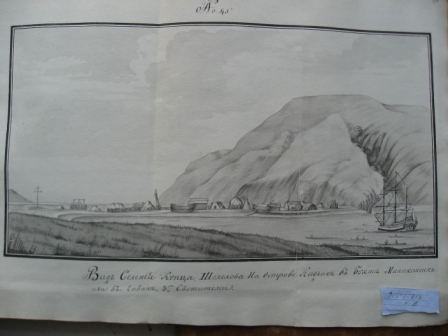 12
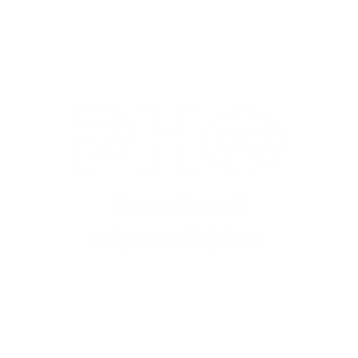 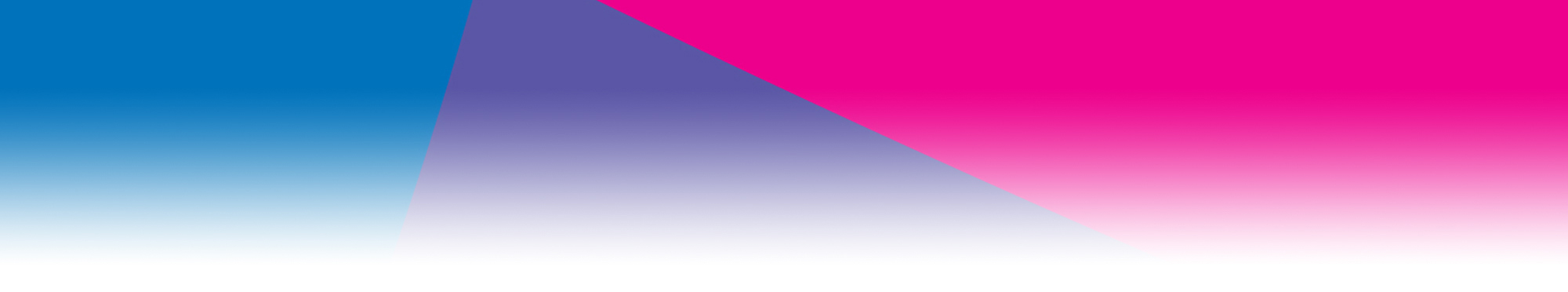 Ново-Архангельск (Ситка) – столица Русской Америки
13
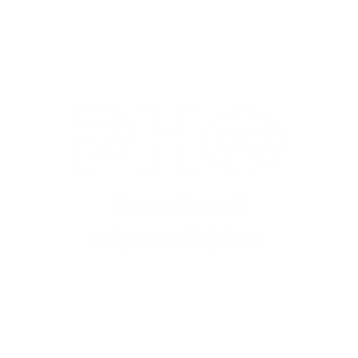 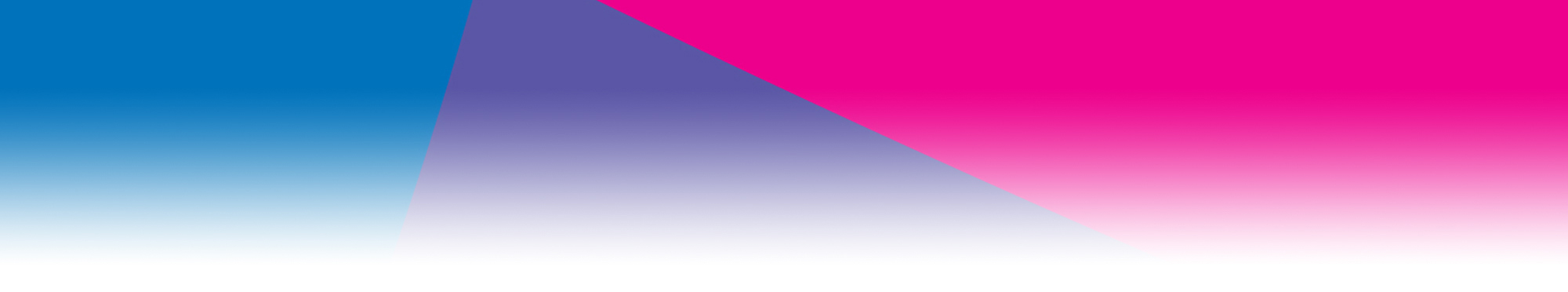 Коренные народы Аляски и Калифорнии
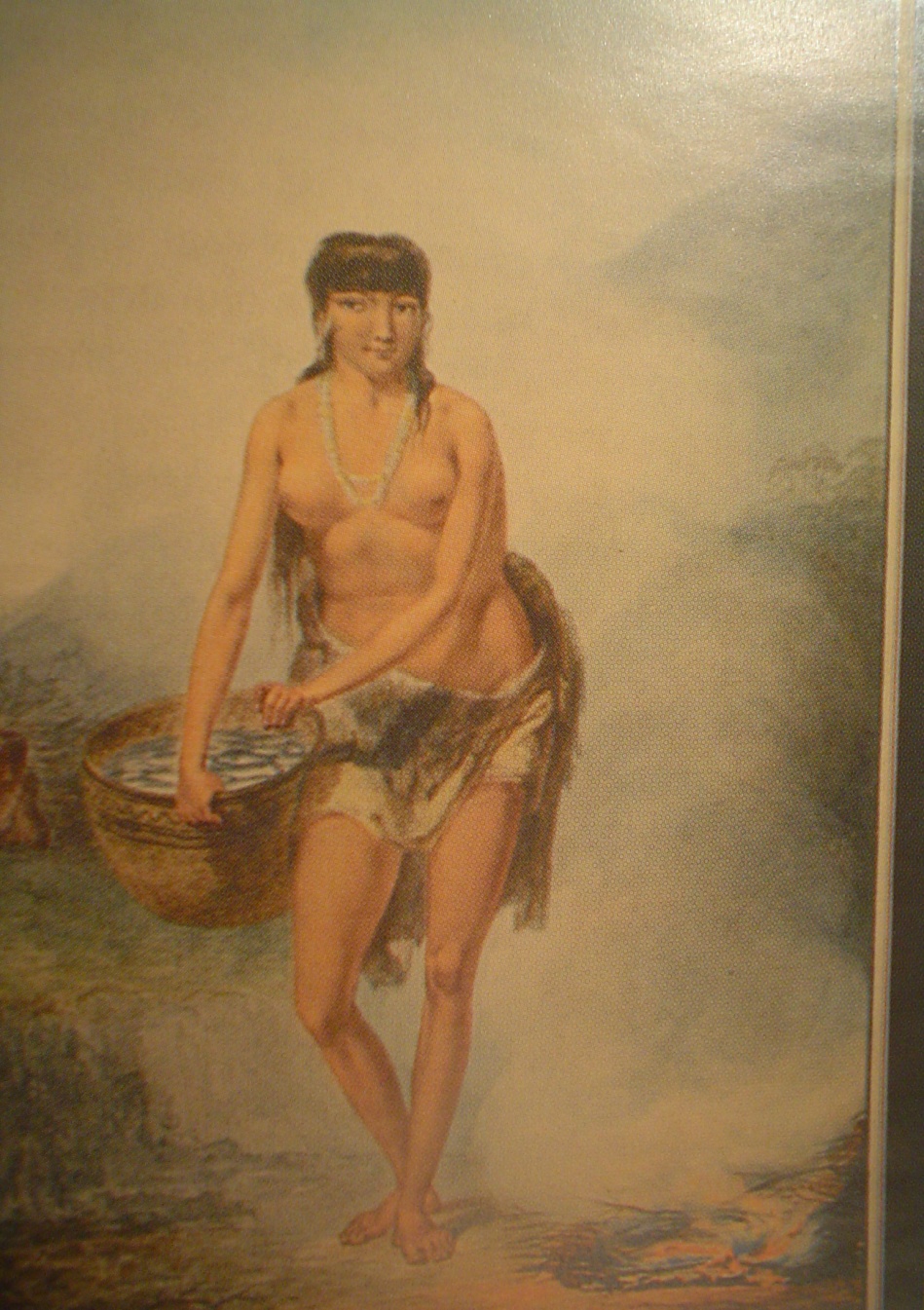 14
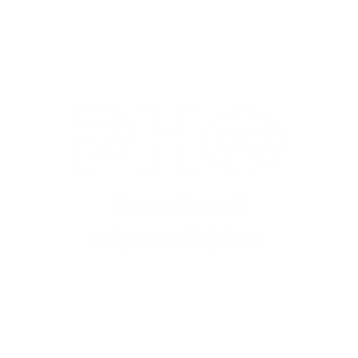 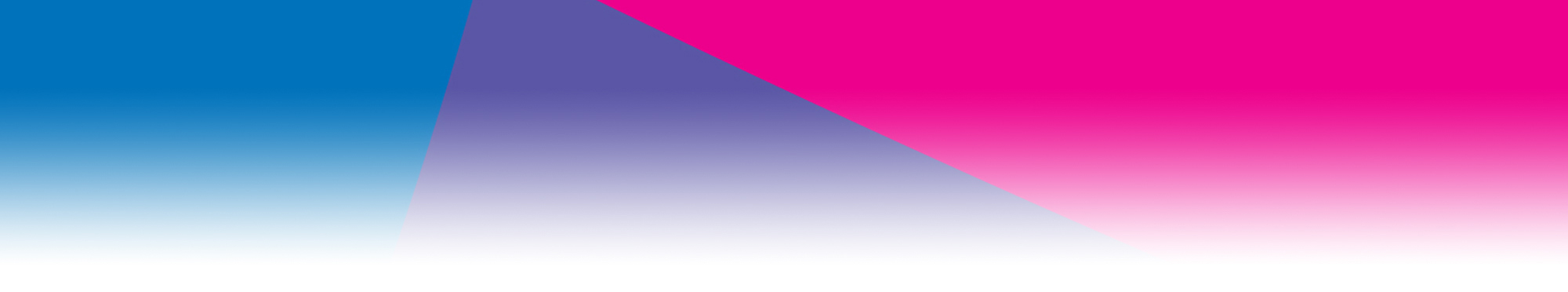 Крепость и селение Росс в Калифорнии (Форт Росс), 1812–1841.
15
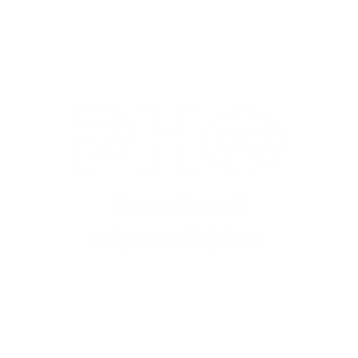 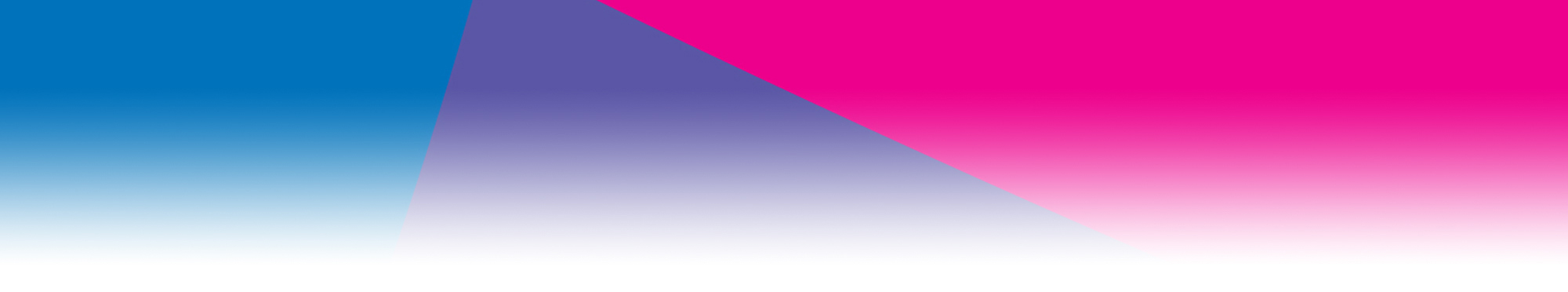 Конвенции 1824 и 1825 с США и Великобританий (разграничение по 54°40′ с. ш.)
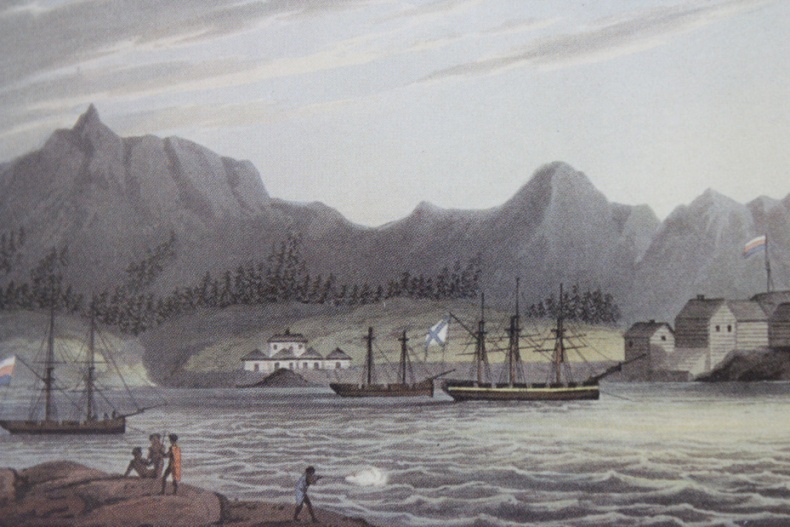 установление российско-американских отношений, 1807 г. 
Торговля на Аляске
Ограничение торговли с иностранцами на Аляске 1821 г.
Конвенции 1824, 1825 с США и Великобританией 
разграничение по 54°40' северной ш.
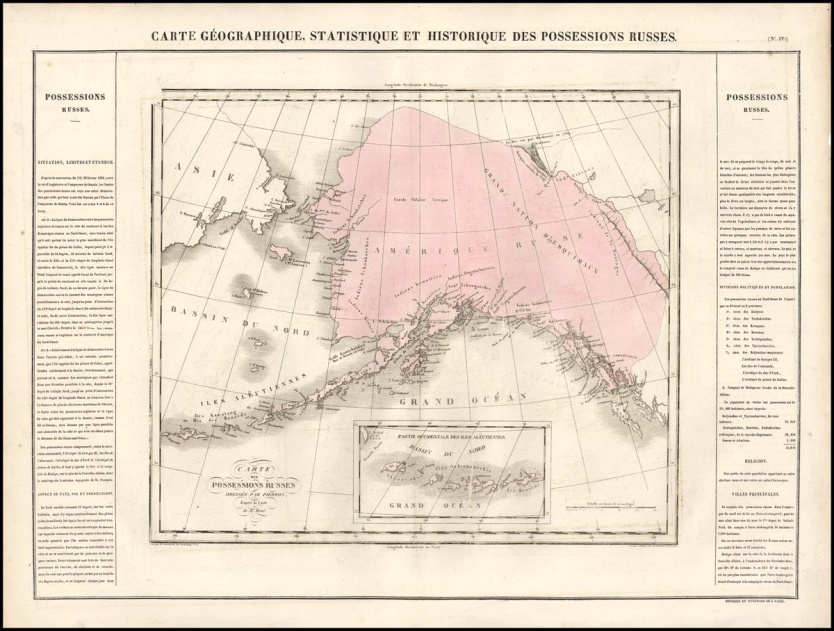 16
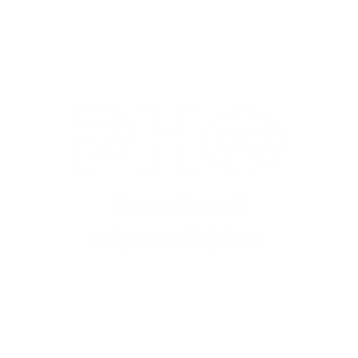 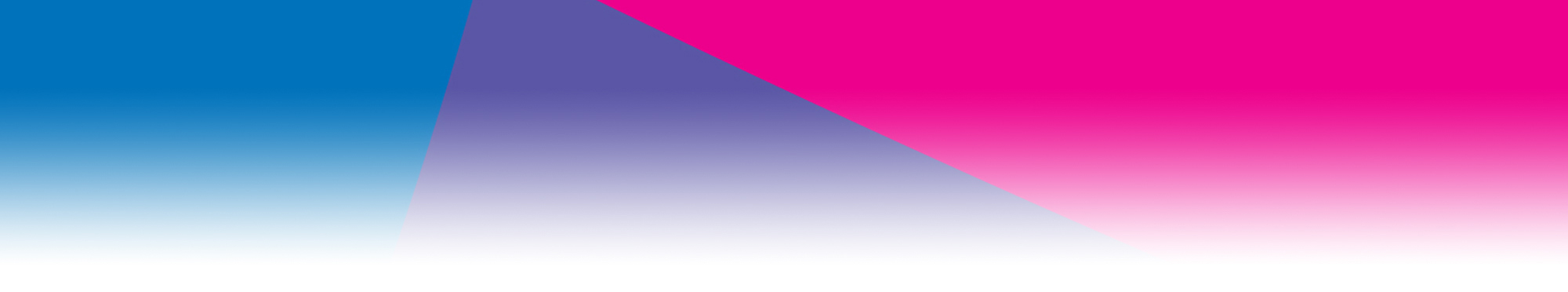 Основные Русские кругосветные экспедиции в Русскую Америку
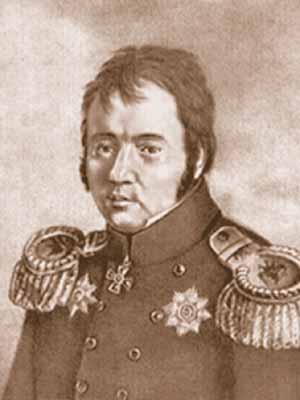 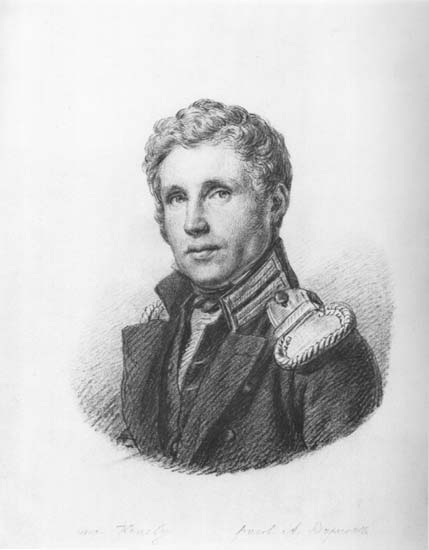 1813 -1816 судно  «Суворов» (М.П. Лазарев)
На 1815-1818 судно «Рюрик» (О.Е. Коцебу) (в этих плаваниях было открыто 399 новых островов 
1817 -1819  судно «Камчатка» (В.М. Головнин)
1839-1841 судно «Николай I» (С.В. Воеводский)
Всего более пятидесяти экспедиций, 1803 - 1869 гг.
О. Е. Коцебу
В. М. Головнин
17
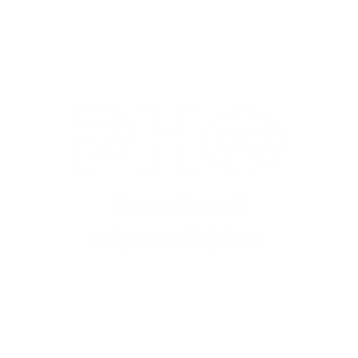 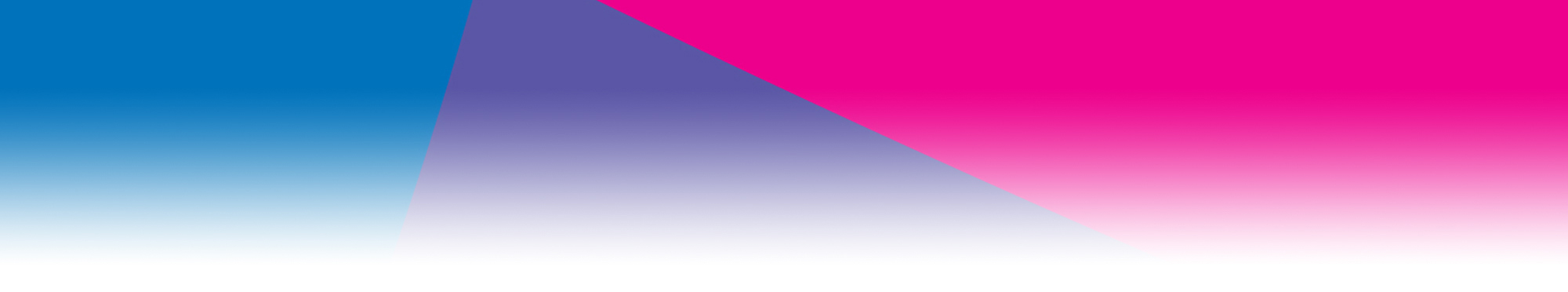 Уступка Аляски, 1867
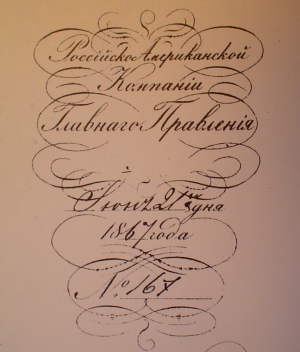 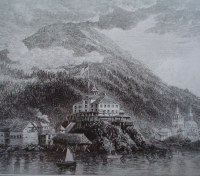 18
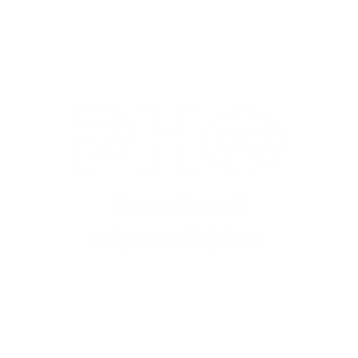 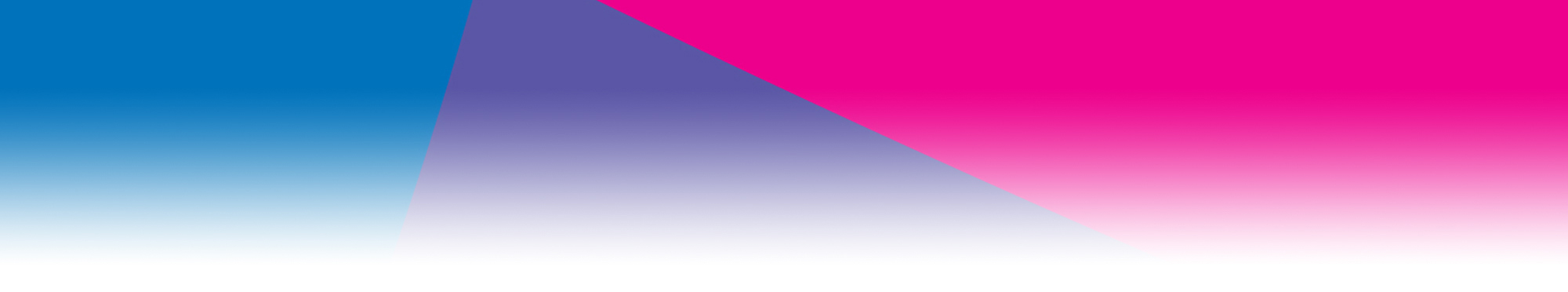 Православие на Аляске
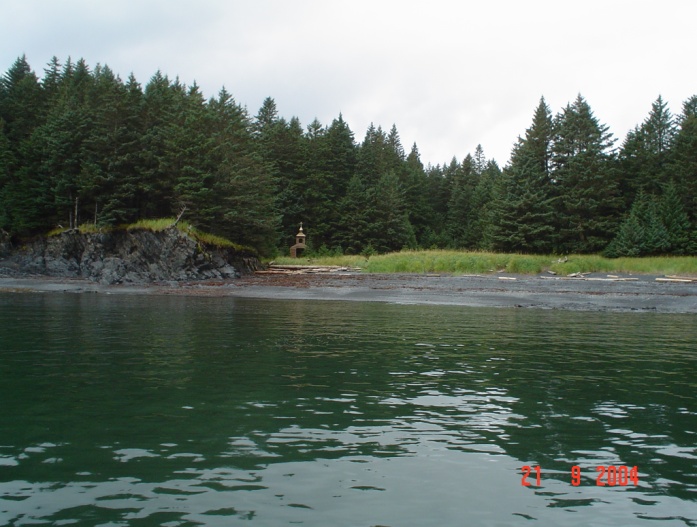 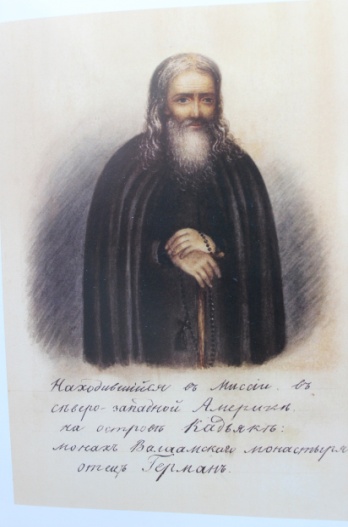 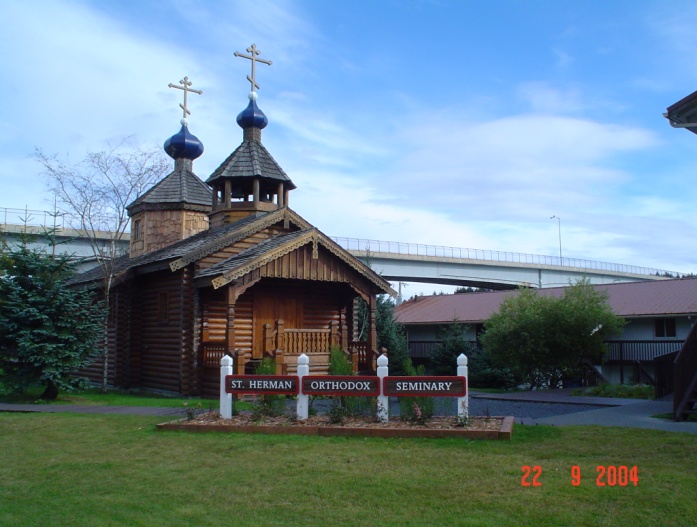 19
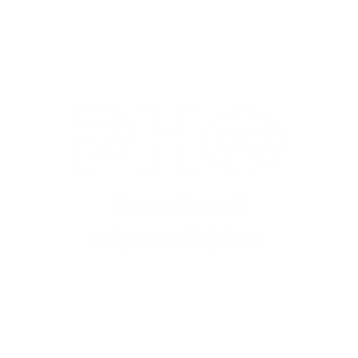 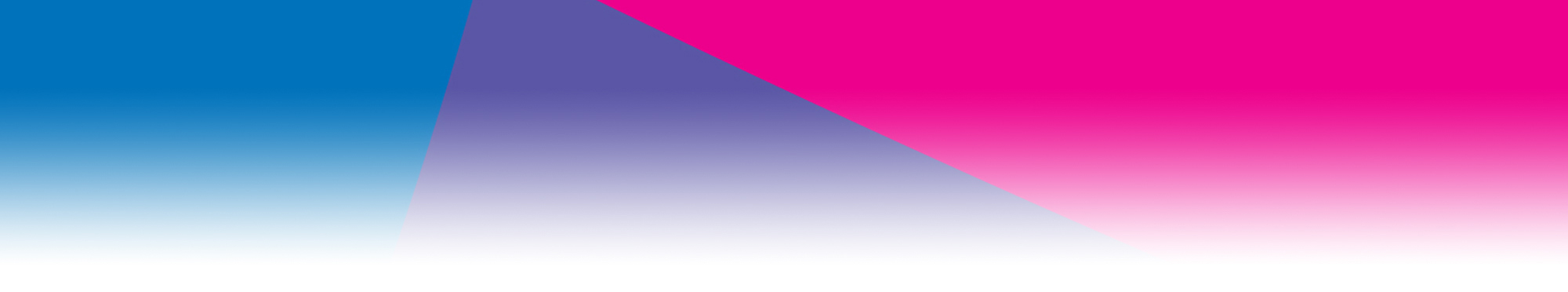 Международные конференции по тематике проекта
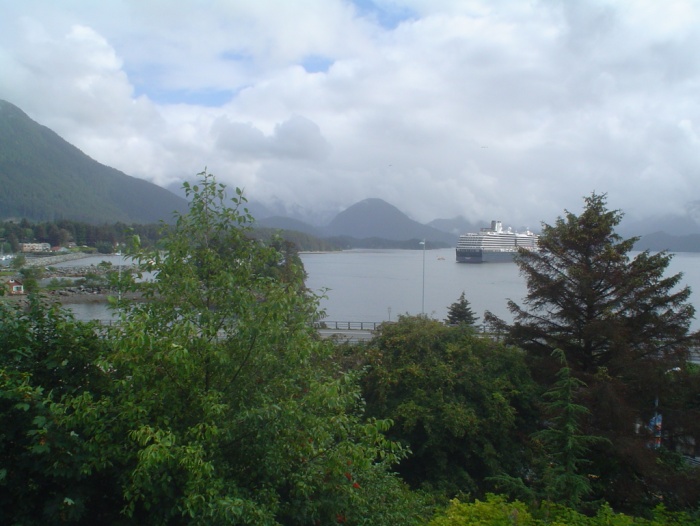 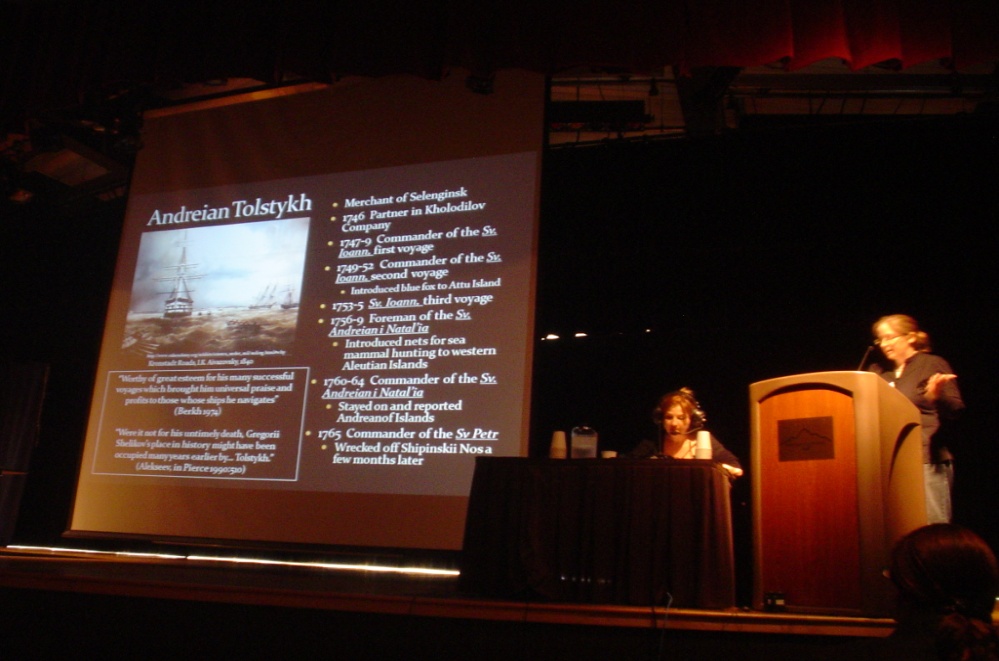 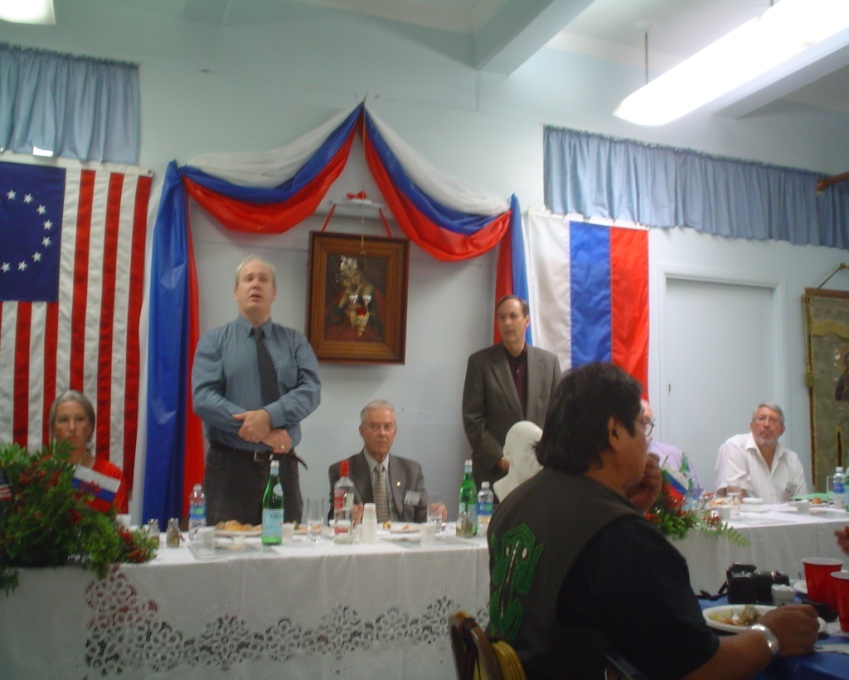 20
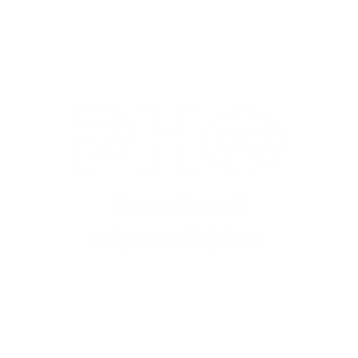 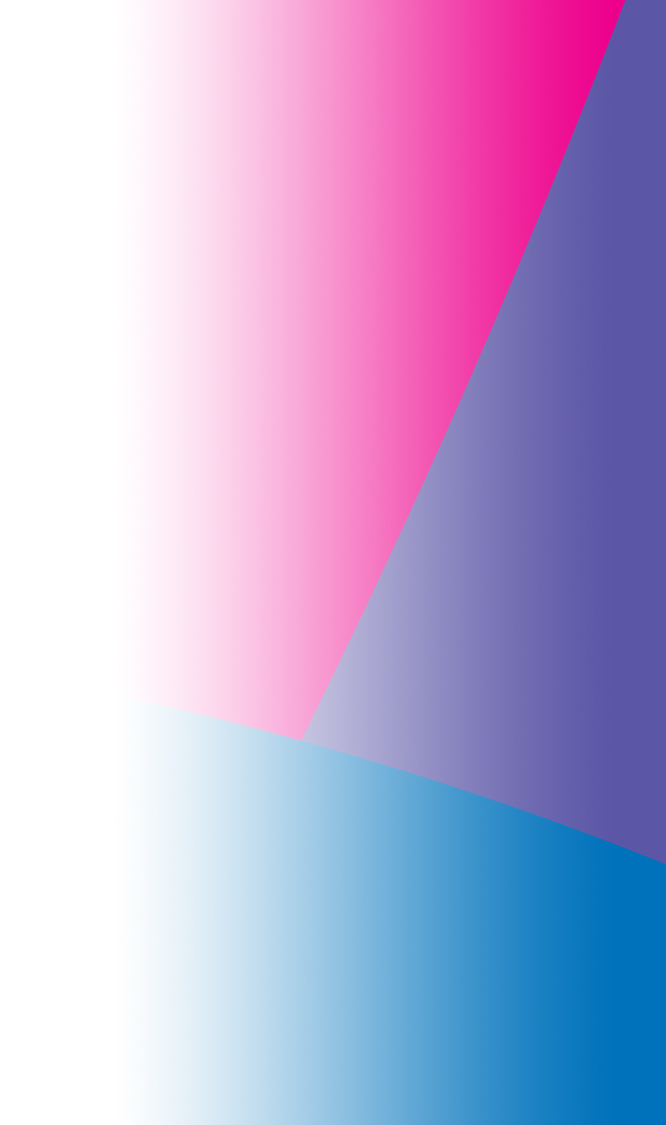 Спасибо за внимание!alaska13@yandex.ru